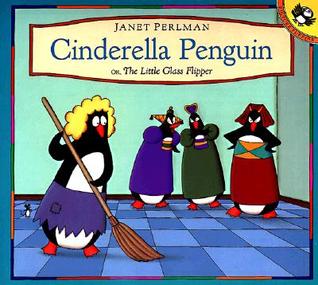 1st Grade Text Talk
Unit 6
I can use words I learn from a text.
[Speaker Notes: Goal- 
Students need to engage with the goal-  read it, repeat it, write it, etc.]
Tell your partner about a new word you learned last week.
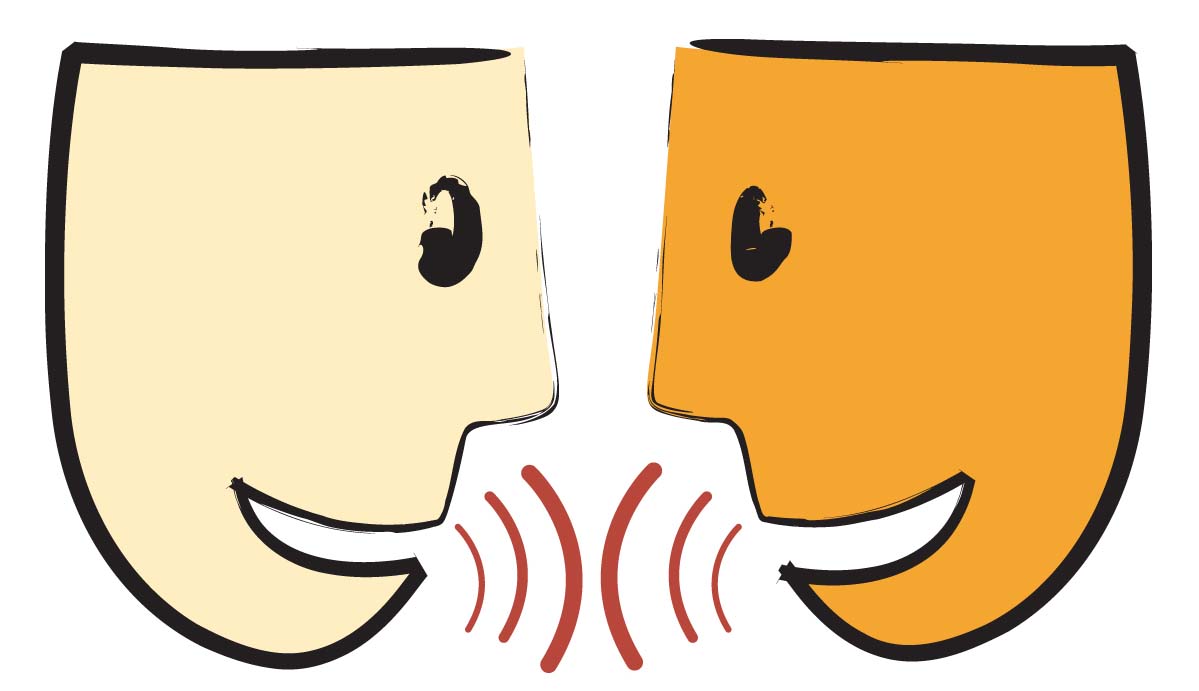 [Speaker Notes: Access Prior Knowledge- (APK)
Turn and Talk]
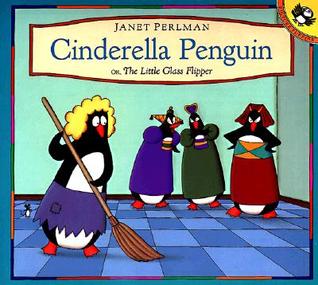 [Speaker Notes: New Information-
Read the book- provide a brief explanation of any words that may be new or unfamiliar to the students.]
cozy
[Speaker Notes: Contextualize the word- Find it in the text
Say the word together]
cozy
Warm, friendly, and comfortable
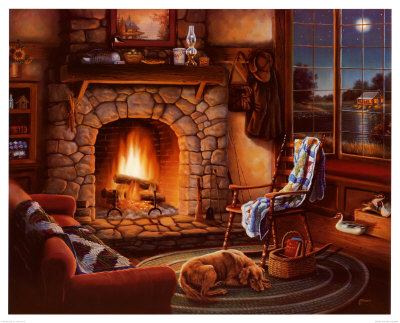 [Speaker Notes: Give student friendly definition
Use the word in other contexts]
Which pictures illustrate cozy?
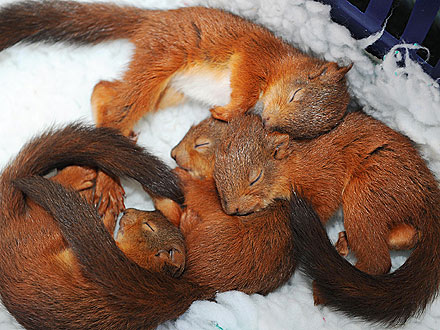 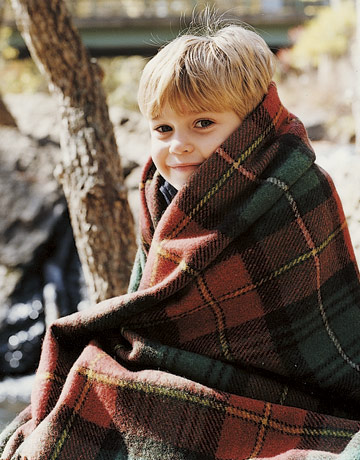 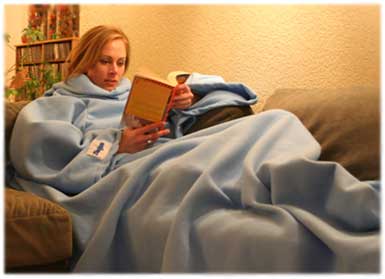 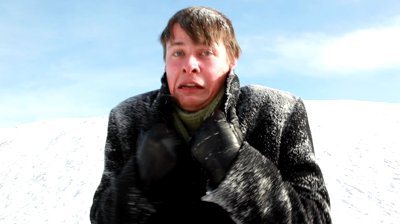 [Speaker Notes: Engage the students with the word]
shabby
[Speaker Notes: Contextualize the word- Find it in the text
Say the word together]
shabby
Old, worn out, and not clean
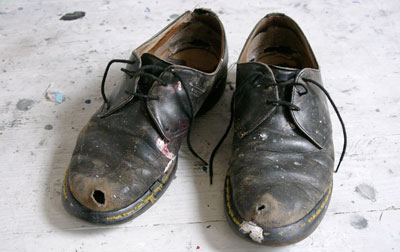 [Speaker Notes: Give student friendly definition
Use the word in other contexts]
Which teddy bear is shabby?
Explain your thinking.
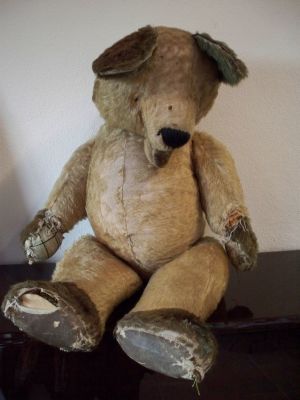 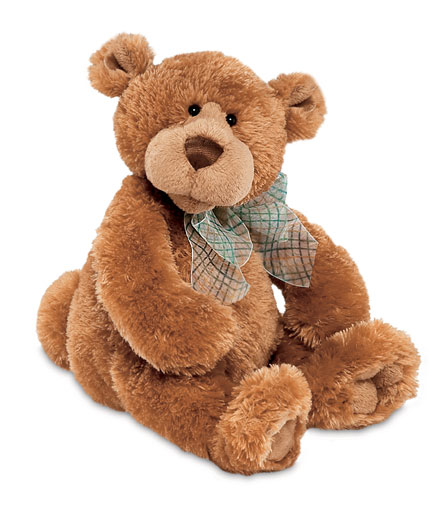 [Speaker Notes: Engage the students with the word]
delicate
[Speaker Notes: Contextualize the word- Find it in the text
Say the word together]
delicate
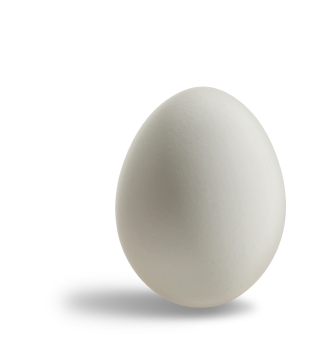 Easily broken
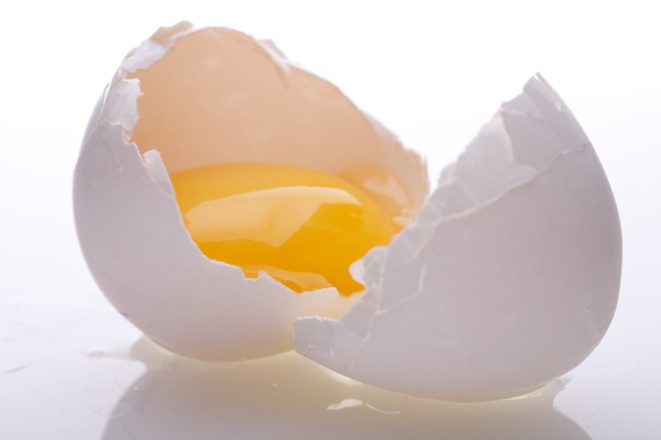 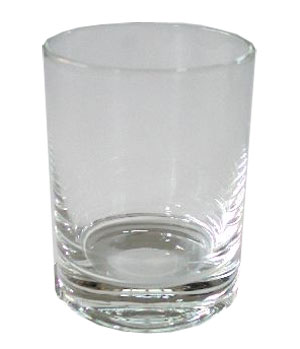 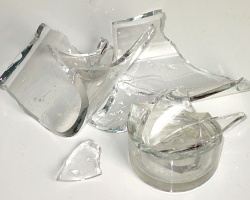 [Speaker Notes: Give student friendly definition
Use the word in other contexts]
Thumbs up if this is something delicate.
Thumbs down if not.
Glass
Baseball
Rock
Mirror
Flower
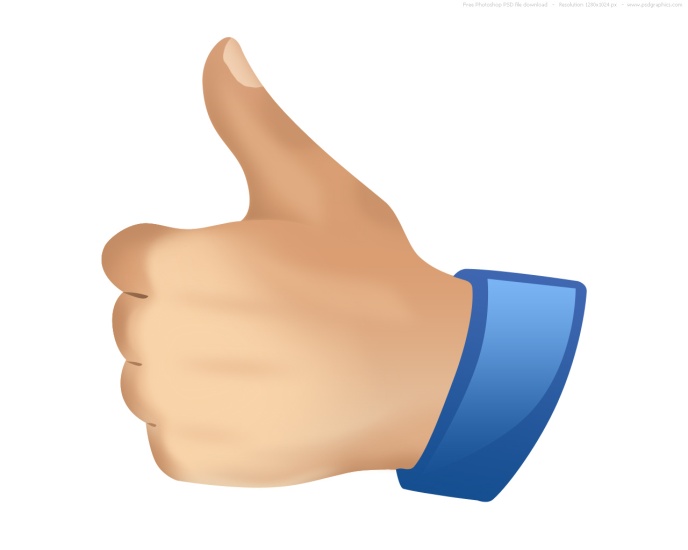 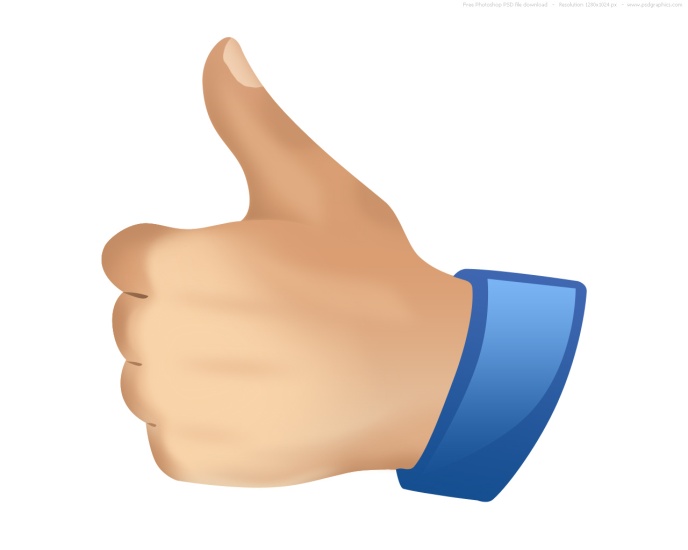 [Speaker Notes: Engage the students with the word]
Who can use all 3 words in a sentence?
cozy
shabby
delicate
[Speaker Notes: Read all three words and see if you can use them in one sentence.]
Draw a picture to show you know what these words mean.
cozy
shabby
delicate
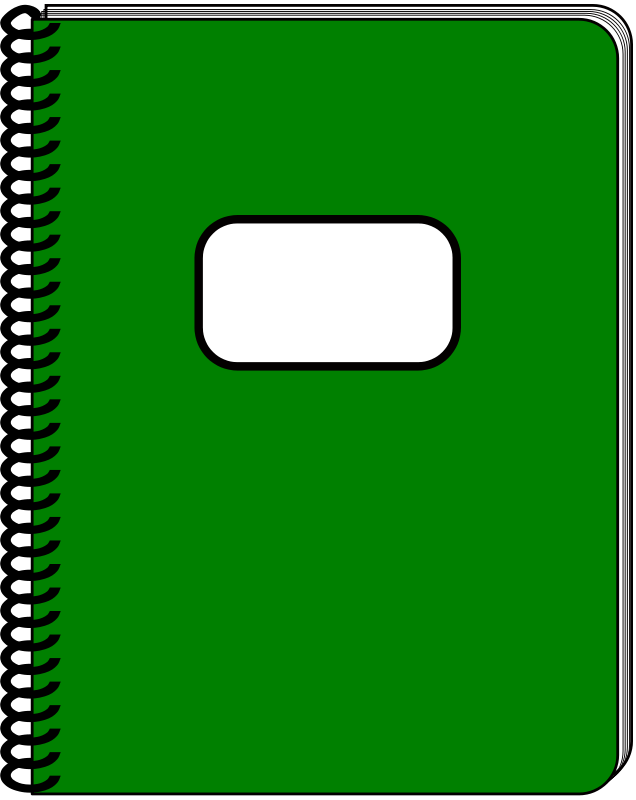 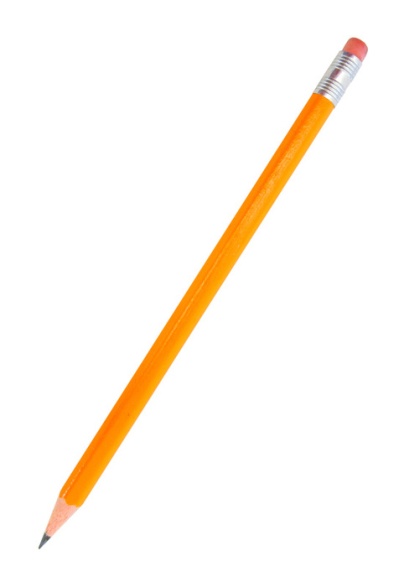 [Speaker Notes: Application-
Students need an opportunity to use the words they just learned from the text.]
I can use words I learn from a text.
[Speaker Notes: Goal- 
Revisit the Goal]